Self-Advocacy in the Observation Cycle
Earning Your Best Possible Rating
Personal Reflection:How do administrator observations make you feel?
Self-conscious
Anxious
Intimidated
EMPOWErED
Defensive
Under-valued
BULLIED
Session Objectives
*Understand the importance of self-advocacy.*Identify ways that teachers can become better     self-advocates during the observation cycle.
Instructional Master ContractImplementation of the Student Success Act MOU Section E, #3
The observation cycle has been designed to incorporate the elements of the NEAT process into the post-observation conference and reflection process.  In the event that a principal determines that a teacher is performing at an “Unsatisfactory” or “Developing/Needs Improvement” level, the procedures outlined in Article VII, Section H-6 shall be implemented to the extent they are not included or already covered by the formal observation cycle.  Teachers are entitled to union representation in meetings scheduled outside of the formal evaluation/observation cycle to discuss the teacher’s performance.
[Speaker Notes: Teacher Eval MOU]
What is Self-Advocacy?
Self-advocacy refers to an individual’s ability to effectively communicate, convey, negotiate or assert his or her own interests, desires, needs, and rights. 

Self-Advocacy IS:
*Speaking confidently about your classroom practices
*Showing the administrator what they may not have seen
*Shining a light on the positive while demonstrating an awareness of 	growth opportunities 

Self-advocacy is NOT:
	*A defensive, knee-jerk reaction
	*A knock-down, drag-out argument
	*An attack on the administrator’s professional assessment
[Speaker Notes: Teacher Eval MOU]
2017-18 Observation Overview
Updating Electronic Observation Platform
Expected to be complete in Qtr 2

DP (narrowed focus)
Still includes Domain 3 in additive points
Still required to create the DP Plan
Now worth more!! (weighted at 20%)

Classroom Visits
   Informal (no required pre- or post-conferences)
Unannounced
May vary in length 
Domain1 finished anytime after second visit

Domains 2 & 4 will NOT be scored!!
Choosing Deliberate Practice
*Narrowed to 8 target elements:
#1 – Providing Rigorous Learning Goals & Performance Scales
#6 – Identifying Critical Content
#11 – Helping Students Elaborate on New Content
#12 – Helping Students Record and Represent Knowledge
#17 – Helping Students Examine Similarities & Differences
#18 – Helping Students Examine Their Reasoning
#20 – Helping Students Revise Knowledge
#22 – Engaging Students in Cognitively Complex Tasks Involving Hypothesis Generation and Testing


Focus on growth  opportunity, engage admin in DP discussions, gather evidences for elements in Domain 3

Remember that you can ask for an additional observation to be conducted at a SPECIFIC time if the administrator is unable to score your DP in the classroom visits
Domain 3 Evidence Examples
DP in MyPGS
Self-assessment
Plan
Reflections
PD Transcript (screenshot)
Post-Conference Reflection Forms
Assessment Reflection Tools
Reflection on “Why” using the problem solving cycle
[Speaker Notes: Assessment Reflection Forms]
Classroom Visits
Be Proactive! Encourage your administrator to drop in during particularly interesting lessons
Don’t forget to “use your pass” if you sense it won’t go well…invoke the “dead dog” clause
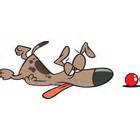 Classroom Visits
Though they may be brief, admin must provide specific, scripted feedback within 10 days of visit IF data is to be used in the evaluation…
Date of visit
Elements observed
Specific evidence of the element
Immediately After Classroom Visit
Make notes about the lesson that was observed
Focus on DQ5, DQ7, DQ8, & DQ9
Any particular relevant student behaviors
Any moments that you thought went very well
Any difficulties and how you addressed them

If not collected in advance, revisit and revise the lesson plan to ensure it addresses Domain 2 elements

Review observation feedback and gather artifacts tied to scored elements
Consider student work samples
Take pictures of classroom
[Speaker Notes: Tri-fold handout]
Post-Conference?
Within 10 days, but as close to observation as possible, you should have feedback on the observation

Request by email if 5 days without feedback

Ask for a conversation to discuss what was observed

Bring Evidence & Artifacts

Be prepared to speak
confidently about the 
learning strategies used
during the lesson

Take Notes!
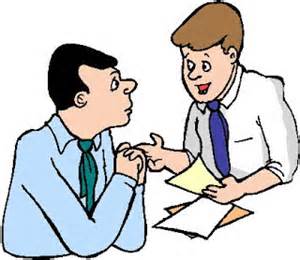 Post-Conference Goal
Because the shift in observation processes is intended to allow for evaluation over time, the individual classroom visits will NOT be scored. Meeting with your observing administrator gives you the opportunity to talk about where the current evidences might be scored and what would need to be seen to reach the next level. 

Know What You Need:
To be HE in Domain 1—
No elements at Beginning or Not Using
60% elements at Applying
One element at Innovating
Closing Domain 1
Once the administrator has collected sufficient evidence to support scoring of Domain 1, they can recommend that the results be finalized.

If the teacher believes that the score can be improved, he/she may request that the observation remain open and classroom visits will continue.

The Instructional Practices Score (D1 + DP) must be completed by the end of Qtr 3.
You Have Control!!!Perhaps more than you think….
Self-Advocacy Makes A Difference…Be EMPOWERED!Become strong, confident self-advocates!